Wireless Gooseneck MIC
GW-901C
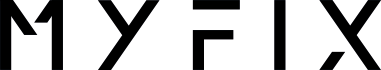 Wireless Microphone System
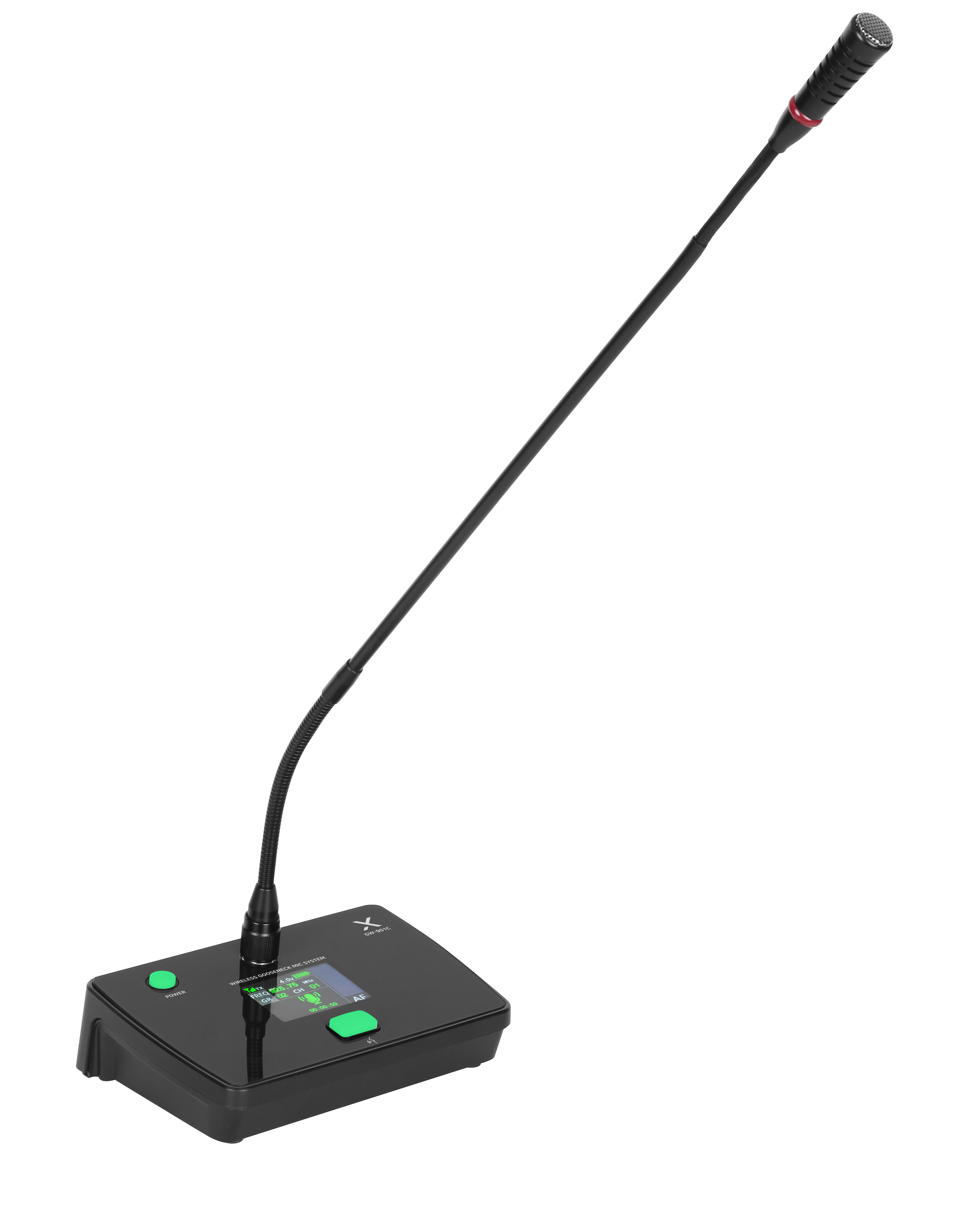 FEATURE
GW-901C 모델은 MYFIX의 GW series 무선 리시버와 연결하여 사용하는 구즈넥 타입의 마이크입니다. 
무선 리시버와 자동으로 주파수 매칭이 되며, 구즈넥 마이크를 무선으로 사용가능합니다. 
뮤트 버튼으로 간편한 음소거 설정이 가능합니다. 
음소거 해제 후 연설자의 마이크 사용시간을 화면에서 확인 할 수 있습니다.
충전 배터리가 내장되어 있어 USB-C타입으로 간편한 충전이 가능하며 화면에서 배터리 잔여량이 표시됩니다.
SPECIFICATION
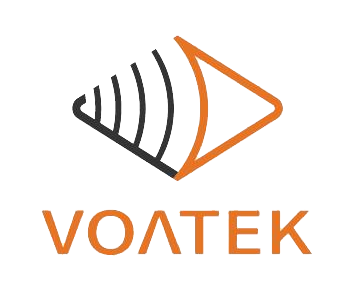 경기도 성남시 분당구 판교로 723(분당테크노파크) B동 604-2호  
TEL  : 031-709-1061 / FAX : 031-709-1062